Portland Police Bureau: Equity and Inclusion Office

JAG 2022
City Council Session
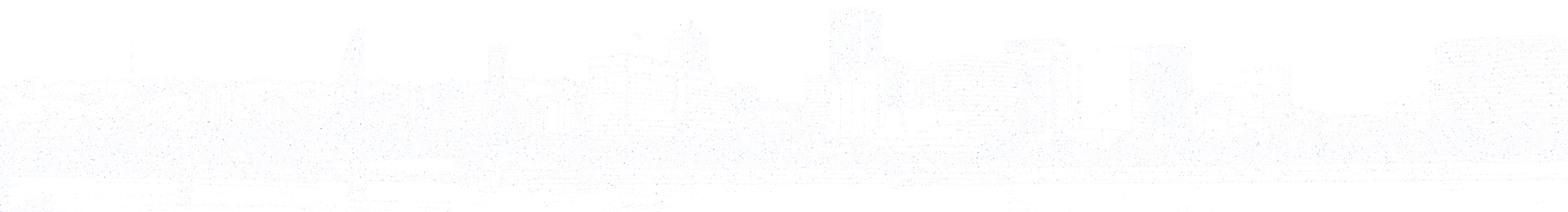 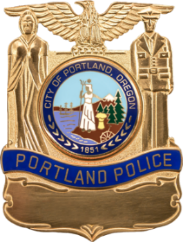 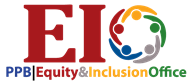 [Speaker Notes: Item 786 on Wednesday.  It will allow the bureau to accept, execute, and administrate the grant]
Portland Police Bureau
JAG 2022 – Commissioner Briefing
Edward Byrne Memorial Justice Assistance Grant (JAG) program
Application and funded programs
Delivery and outcomes
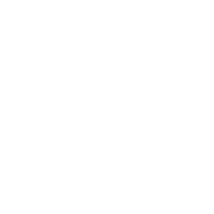 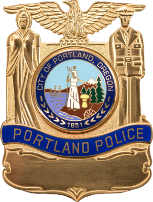 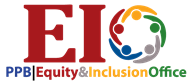 Portland Police Bureau
JAG 2022 – Commissioner Briefing
The JAG Program
FY 2022 Edward Byrne Memorial Justice Assistance Grant (JAG) Program Local Formula Solicitation

The JAG grant program, created by Department of Justice in 2005, is the primary provider of federal criminal justice funding to local governments


Funding Areas
These Federal grant funds may be used to: hire/retain personnel; purchase non-Prohibited equipment, supplies, and contractual support; train and provide technical assistance; and information systems for criminal justice purposes
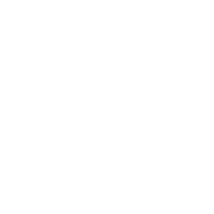 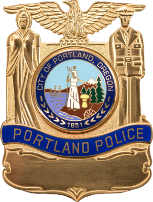 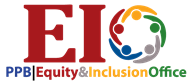 [Speaker Notes: Non competitive, more like a subsidy.  Always received since 2005.  BLOC
Bureau is able to determine based on their needs

The JAG 2022 application was submitted in JustGrants by the August 9 deadline. Portland City Council requires a First and Second Reading of the Application Authorization Ordinance plus a 30-day waiting period before the Ordinance is certified in late October. This process meets the required governing body review and the citizen comment requirement. Mayor Wheeler will sign the certification in addition to signing the grant award in October 2022. The City of Portland understands that the Authorized Representative Certification Special Condition will need to be submitted and approved before grant funds are released.]
Portland Police Bureau
JAG 2022 – Commissioner Briefing
The JAG 2022 Application
The formula award amount, $502,459, is allocated to the City of Portland for three local entities based on a statutory formula determined by the DOJ Bureau of Justice Statistics and agreement of partners

Portland Police Bureau 			$248,712

Multnomah County 			$195,417

Gresham Police Department	$58,330
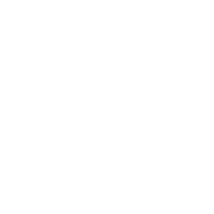 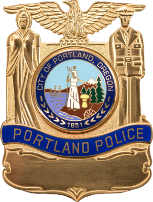 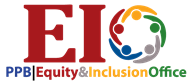 [Speaker Notes: Non competitive, more like a subsidy.  Always received since 2005.  BLOC
Bureau is able to determine based on their needs

Mult Co 22:  Justice Integrity Unit. a mechanism to scrutinize past cases when concerns arise regarding the integrity of a conviction
Gresham Police Department (GPD) will use 2022 JAG Funds for the purchase of a Modular Training Structure to be utilized for Scenario-based and Tactical Training.


The JAG 2022 application was submitted in JustGrants by the August 9 deadline. Portland City Council requires a First and Second Reading of the Application Authorization Ordinance plus a 30-day waiting period before the Ordinance is certified in late October. This process meets the required governing body review. Mayor Wheeler will sign the certification in addition to signing the grant award in October 2022. The City of Portland understands that the Authorized Representative Certification Special Condition will need to be submitted and approved before grant funds are released.]
Portland Police Bureau
JAG 2022 – Commissioner Briefing
Portland Police Bureau - $248,712
The Bureau’s Equity and Inclusion Office will hire a full time Inclusion and Social Justice Initiative Trainer (Coordinator II) for approximately 22-months

The Coord II, to be known as an Inclusion and Social Justice Initiative Trainer, will be a subject matter expert in social justice initiatives related to law enforcement, inclusive practices, cultural humility, instructional design, and training delivery.

This position will support the collaborative efforts of the Training Division and the Equity and Inclusion Office to develop and deliver effective, learner-focused instructional materials that promote organizational change and promote equitable outcomes throughout the City of Portland.
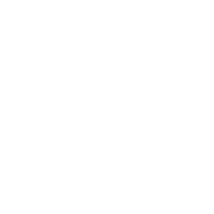 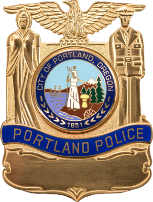 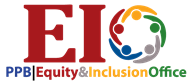 Portland Police Bureau
JAG 2022 – Commissioner Briefing
PPB Inclusion and Social Justice Initiative Trainer (ISJIT), continued

The ISJIT will work with the Equity Training Specialist, Equity and Inclusion Analyst, Training Division, Police Equity Advisory Council, PPB subject matter experts, and community partners that provide input on training and evaluate training and compliance.

The ISJIT will design courses, curricula, and training materials as well as lead delivery for all bureau members.

The ISJIT will evaluate all PPB trainings (from external and internal sources) to ensure the equity lens is utilized and provide feedback to all trainers.
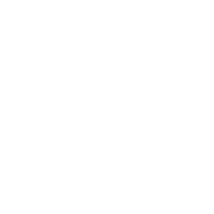 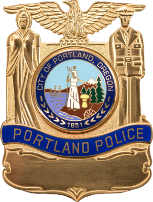 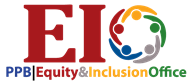 [Speaker Notes: The ISJIT will evaluate new program design and development with the Equity and Inclusion Office analyst.]
Portland Police Bureau
JAG 2022 – Commissioner Briefing
PPB Inclusion and Social Justice Initiative Trainer, by the numbers

To date in 2022 the PPB has received upwards of 200 lesson plans and PowerPoints to be evaluated using the equity lens tool.  This position will ensure the lesson plans, PowerPoints, and delivery associated with these trainings are consistent with best practices.

Theses trainings consisted of over 600 hours of instructional content.  This position will ensure that instructional content is consistent with best practices in diversity, equity, inclusion, social justice, and anti-racism action.
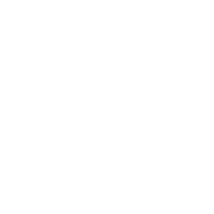 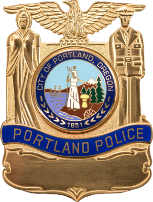 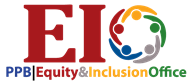 [Speaker Notes: 20 80 10 10 480]
Portland Police Bureau
JAG 2022 – Commissioner Briefing
PPB Inclusion and Social Justice Initiative Trainer, by the numbers

To date in 2022, the Equity Training Specialist has delivered approximately 100 hours of instructional content dedicated to social justice initiatives related to law enforcement, inclusive practices, cultural humility 

This position will assist trainers in ensuring compliance with the City of Portland’s Title 23 Civil Rights, Title VI of the Civil Rights Act, and Title II of the Civil Rights Act

There are still gaps in training available to our professional staff, specialty units, and scenario training.
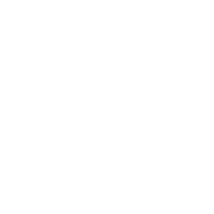 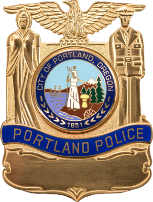 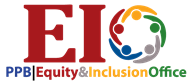 Portland Police Bureau
JAG 2022 – Commissioner Briefing
Questions?
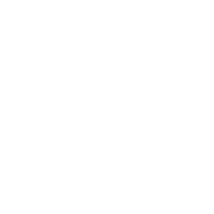 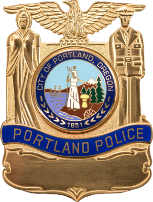 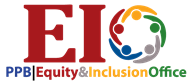